1 классы 
Вода — одно из самых распространенных веществ в природе и главная составная часть всех живых организмов. Она покрывает около 2/3 поверхности нашей планеты. Без воды жизнь на Земле была бы невозможна.
Все живые существа на 75 % состоят из воды. Это самый необходимый элемент живой природы. Вода постоянно совершает круговорот между морями, атмосферой и сушей, создавая условия, в которых может существовать и развиваться жизнь.
Под лучами Солнца вода испаряется из водоемов и поднимается в воздух. Там капельки воды собираются в облака и тучи и выпадают на землю в виде дождя или снега, который превращается в воду. Она впитывается в землю и снова возвращается в моря, реки и озера. И все начинается сначала. Так происходит круговорот воды в природе.
Вещества в зависимости от температуры замерзания, плавления и кипения могут встречаться в природе в трех агрегатных состояниях — твердом, жидком и газообразном.
Урок окружающего  мира и  математики в 1 классе
Тема: «Вода – источник  жизни»
Тип урока: урок комплексного применения знаний и умений, формирования знаний о некоторых свойствах воды, значении воды в природе и для человека, бережном отношении к воде.
Вода — одно из самых распространенных веществ в природе и главная составная часть всех живых организмов. Она покрывает около 2/3 поверхности нашей планеты. Без воды жизнь на Земле была бы невозможна.
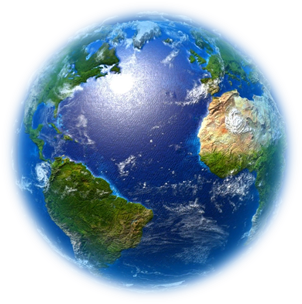 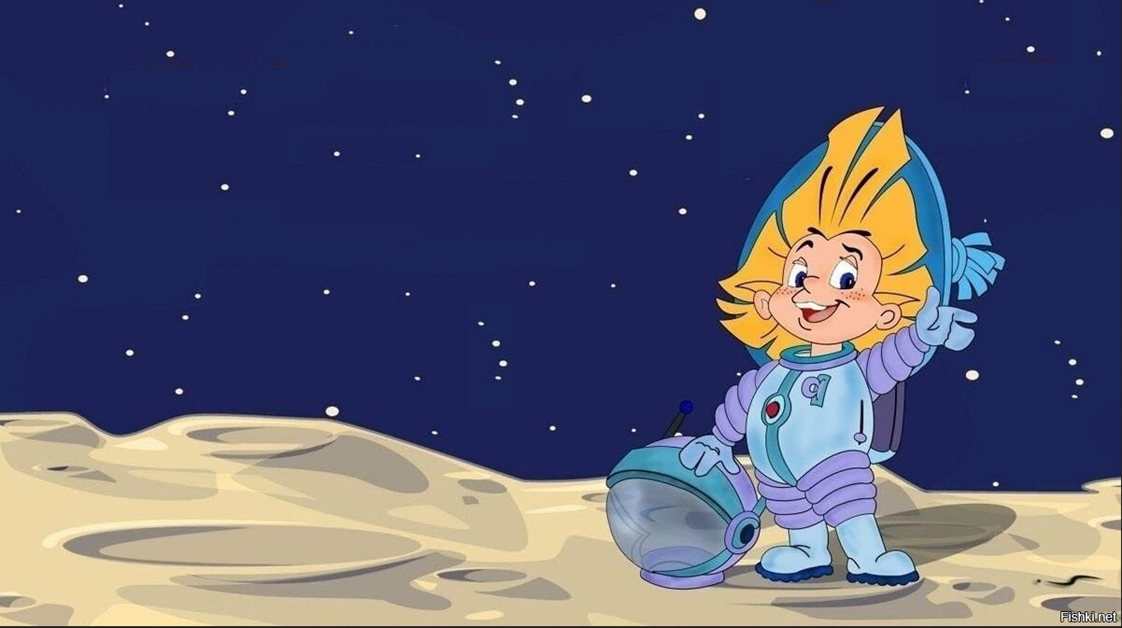 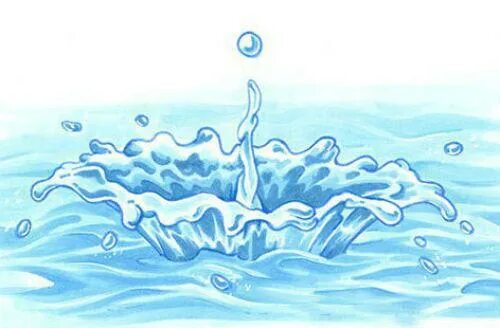 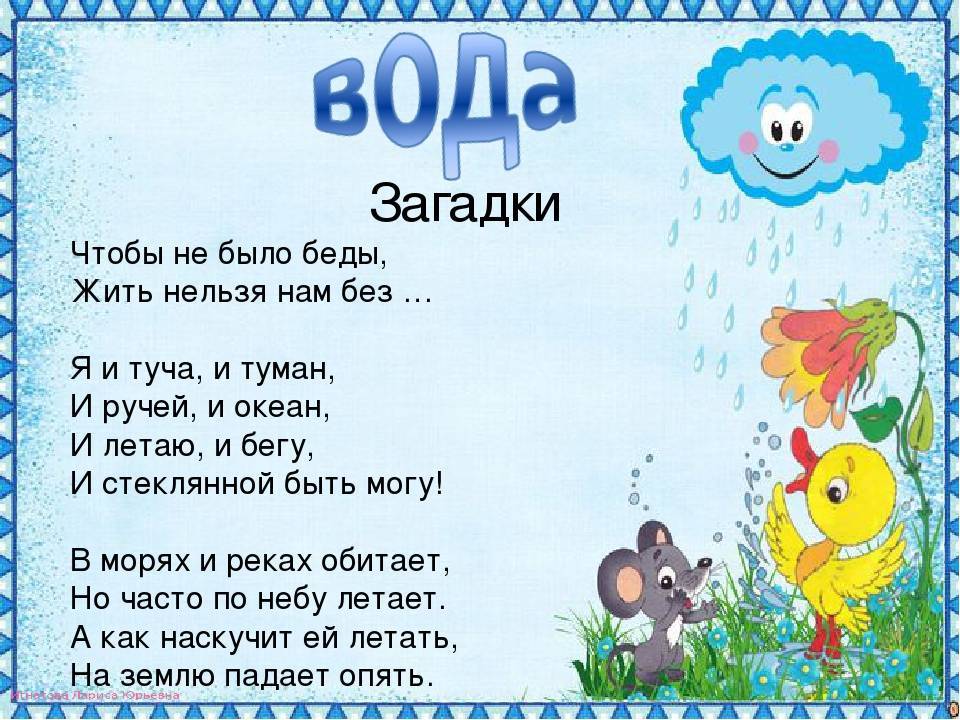 Вещества в зависимости от температуры замерзания, плавления и кипения могут встречаться в природе в трех агрегатных состояниях — твердом, жидком и газообразном. Вода замерзает при О °С, а кипит при 100 °С.
Три состояния воды
Катя залила 8 формочек водой, а Незнайке надо залить  на 2 формочки больше. Сколько игрушек они сделают вместе?
Имеются 2 сосуда 3л и 5л. Как с помощью этих сосудов налить из водопроводного крана 20л воды?
На полив цветов Незнайка налил в бочку  20 л воды, чтобы она нагрелась на солнышке. Вечером он из бочки  в Мушкину  лейку налил 4л воды,  Медунице налил  6л, а  в лейку Незнайки  вместилось 9 литров. Сколько литров воды ушло на полив цветов?
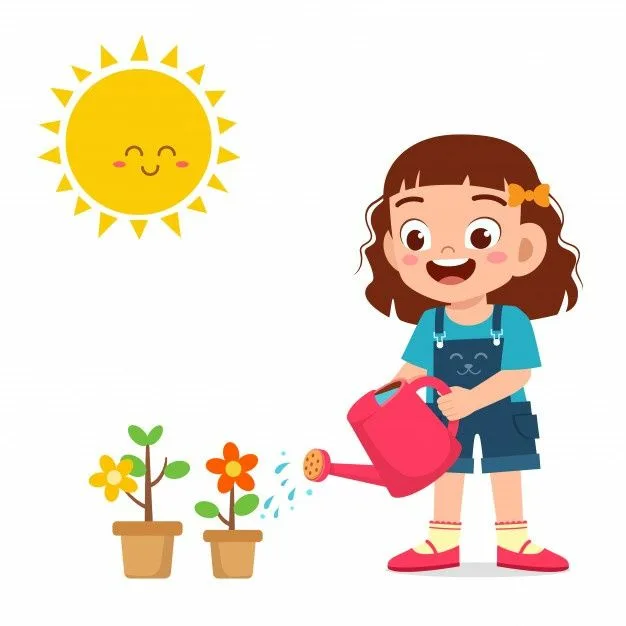 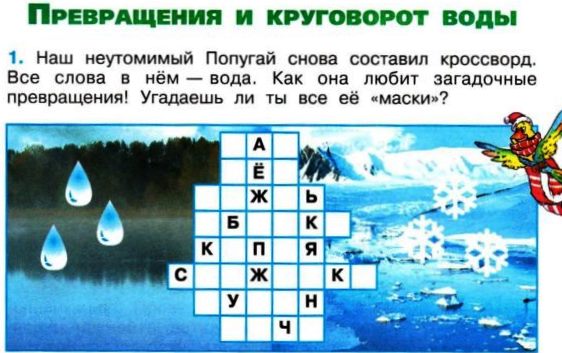 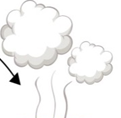 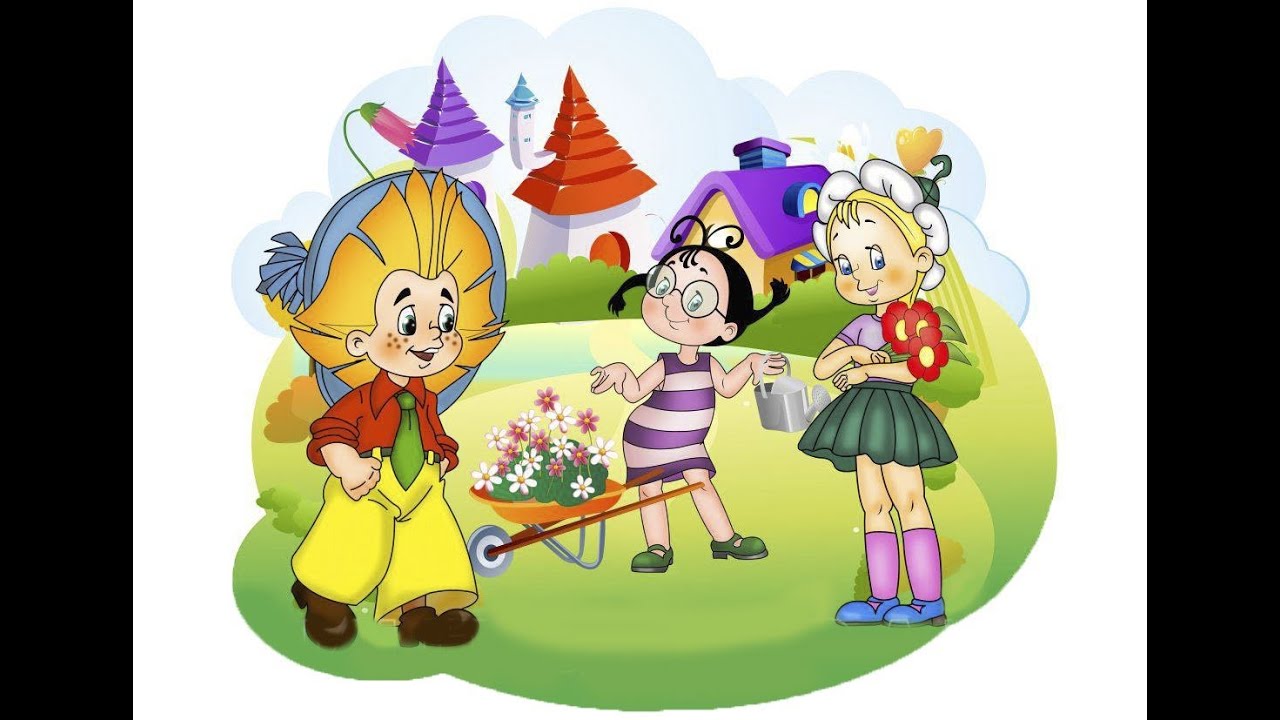 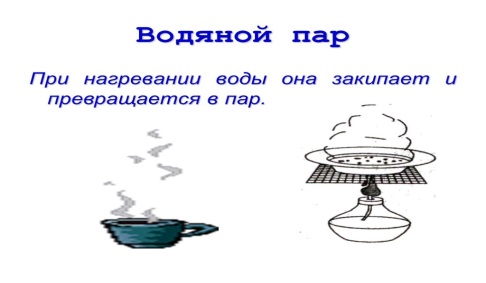 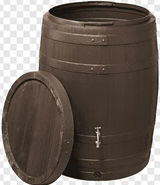 20 л
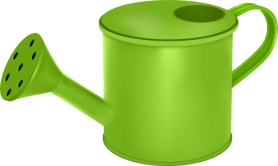 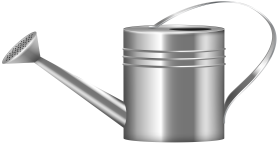 Три состояния воды
Катя залила 8 формочек водой, а Незнайке надо залить  на 2 формочки больше. Сколько игрушек они сделают вместе?
Вещества в зависимости от температуры замерзания, плавления и кипения могут встречаться в природе в трех агрегатных состояниях — твердом, жидком и газообразном. Вода замерзает при О °С, а кипит при 100 °С.
Имеются 2 сосуда 3л и 5л. Как с помощью этих сосудов налить из водопроводного крана 20л воды?
На полив цветов Незнайка налил в бочку  20 л воды, чтобы она нагрелась на солнышке. Вечером он из бочки  в Мушкину  лейку налил 4л воды,  Медунице налил  6л, а  в лейку Незнайки  вместилось 9 литров. Сколько литров воды ушло на полив цветов?
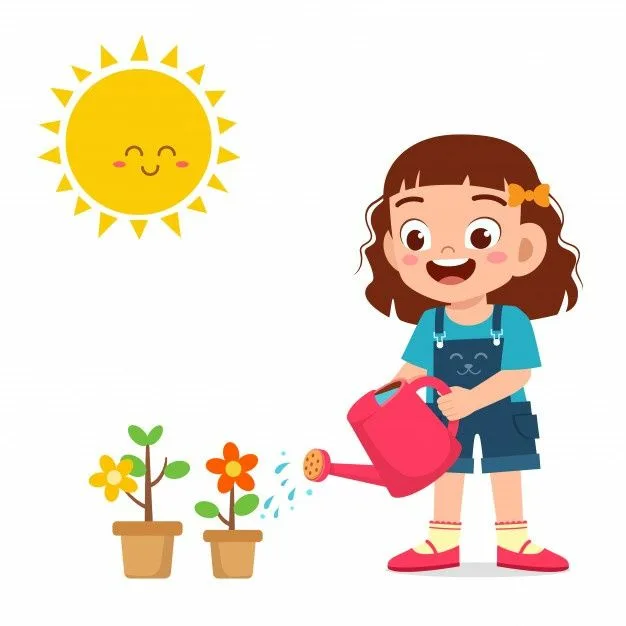 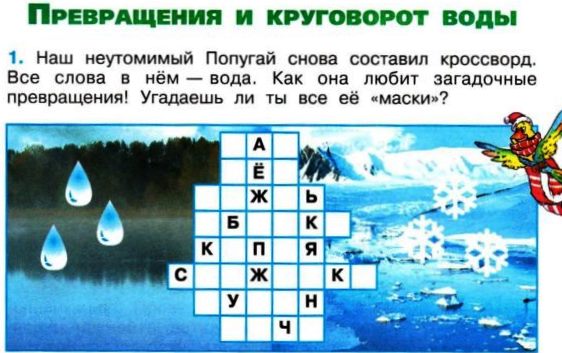 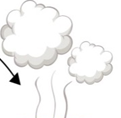 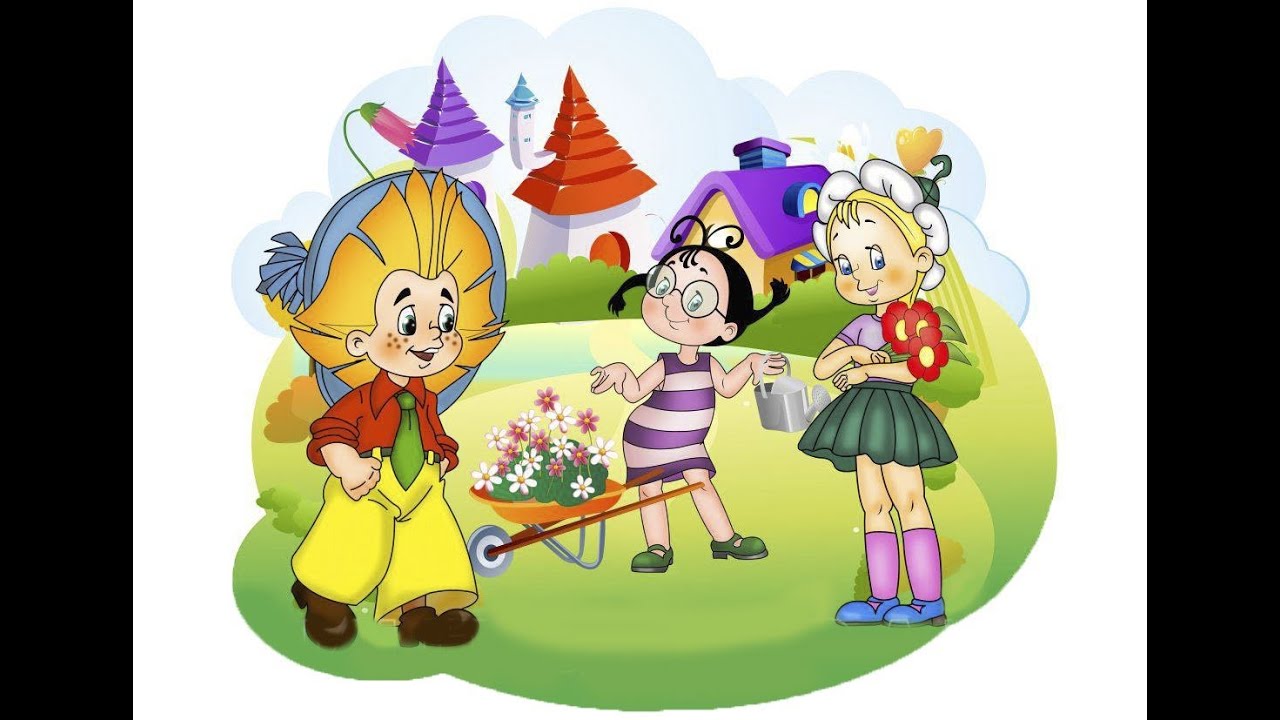 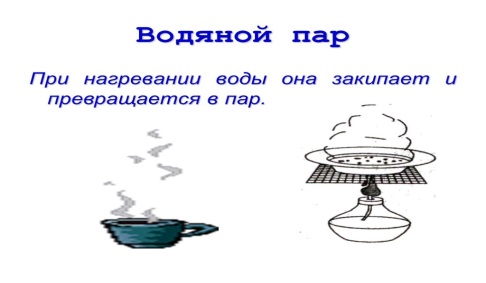 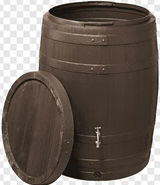 20 л
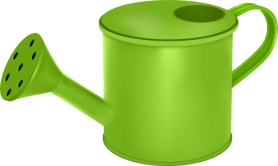 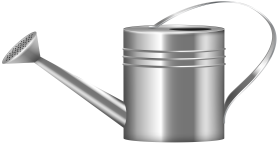 Круговорот воды в природе
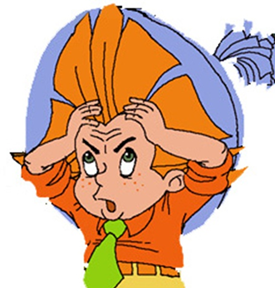 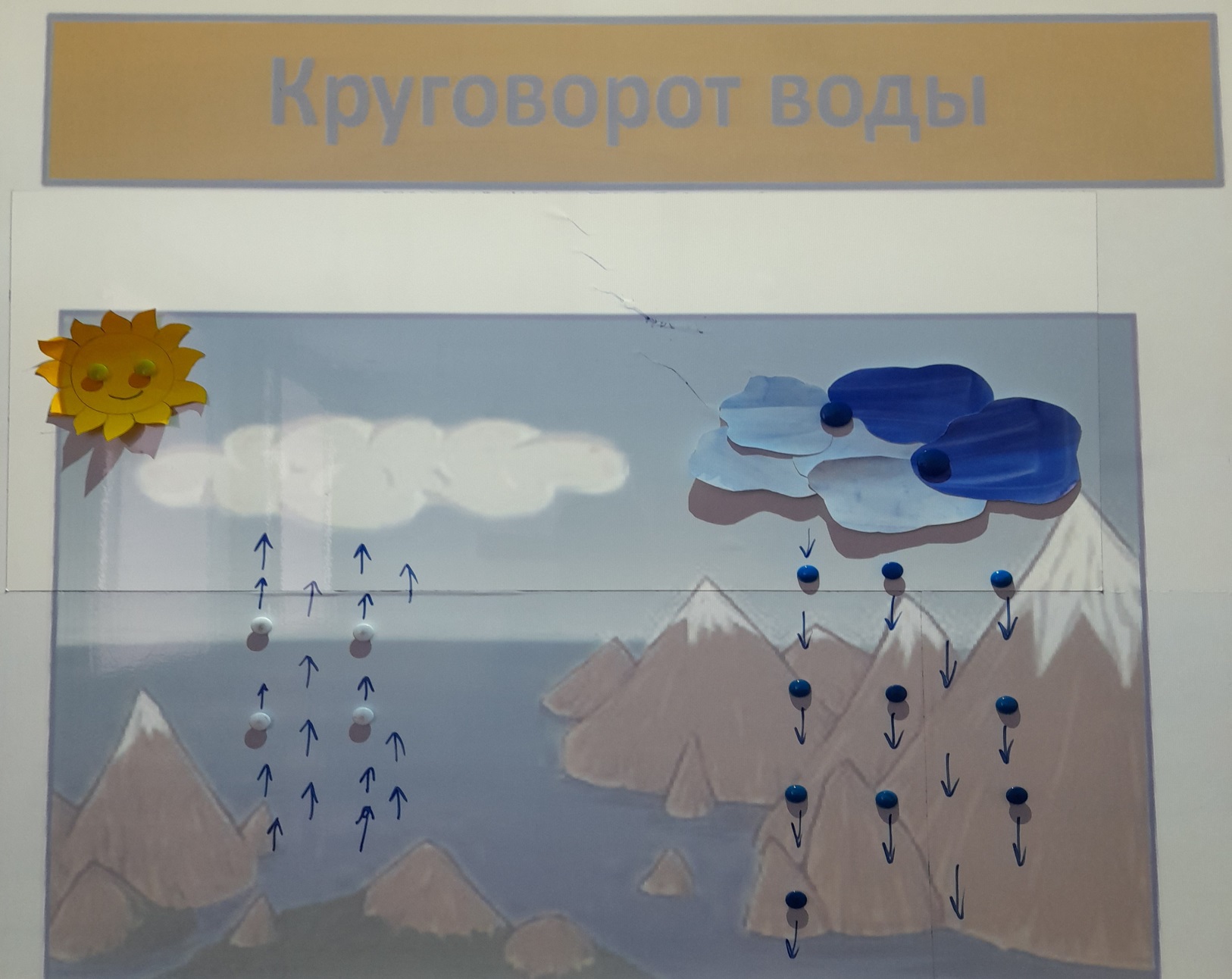 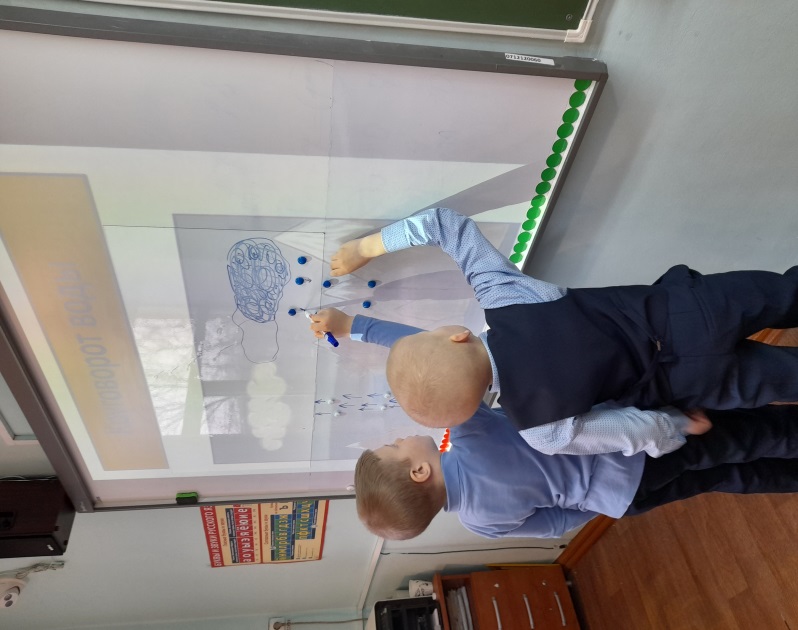 р
п
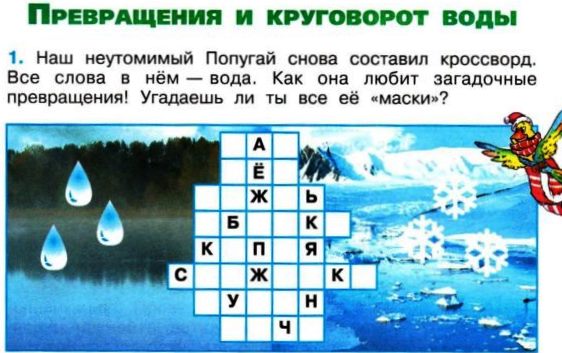 л
д
д
д
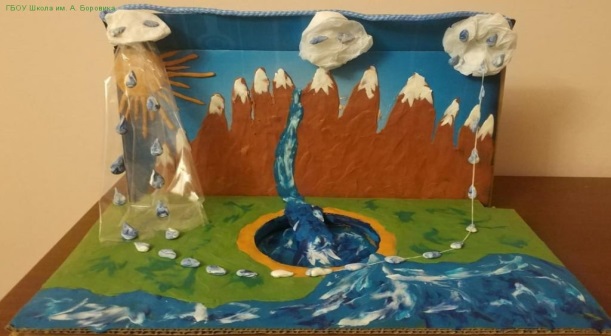 о
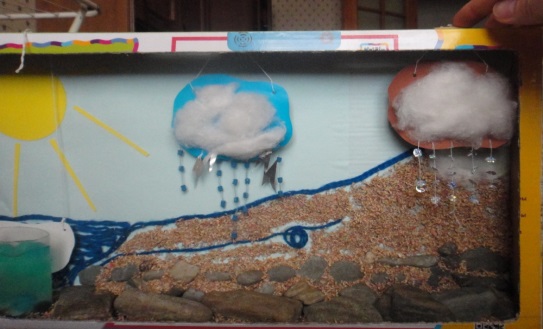 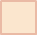 о
о
л
а
а
л
н
е
а
н
и
т
м
а
а
т
у
Значение воды?
На умывание Незнайке  требуется 5 л воды, на чистку зубов 10 л.  Сколько всего литров воды требуется Незнайке для умывания и чистки зубов?
На сколько больше воды уходит на чистку зубов, чем на умывание?
Для приготовления обеда уходит 5 л воды, а на мытьё посуды на 7 л больше . Сколько всего литров воды уходит на мытьё посуды?
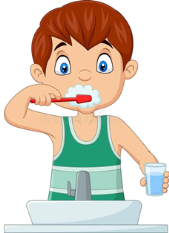 Перевозка пассажиров и грузов
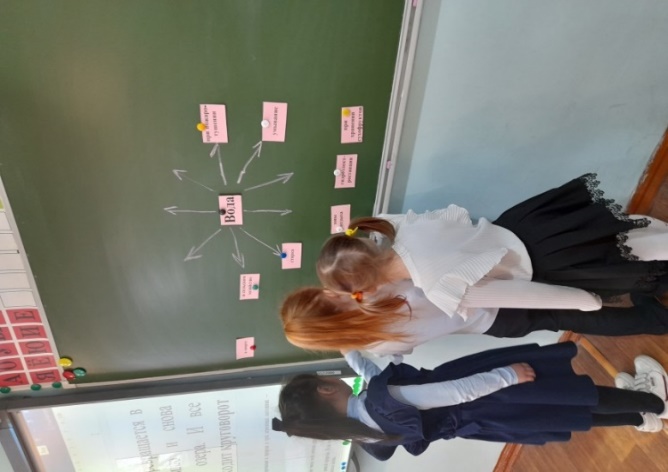 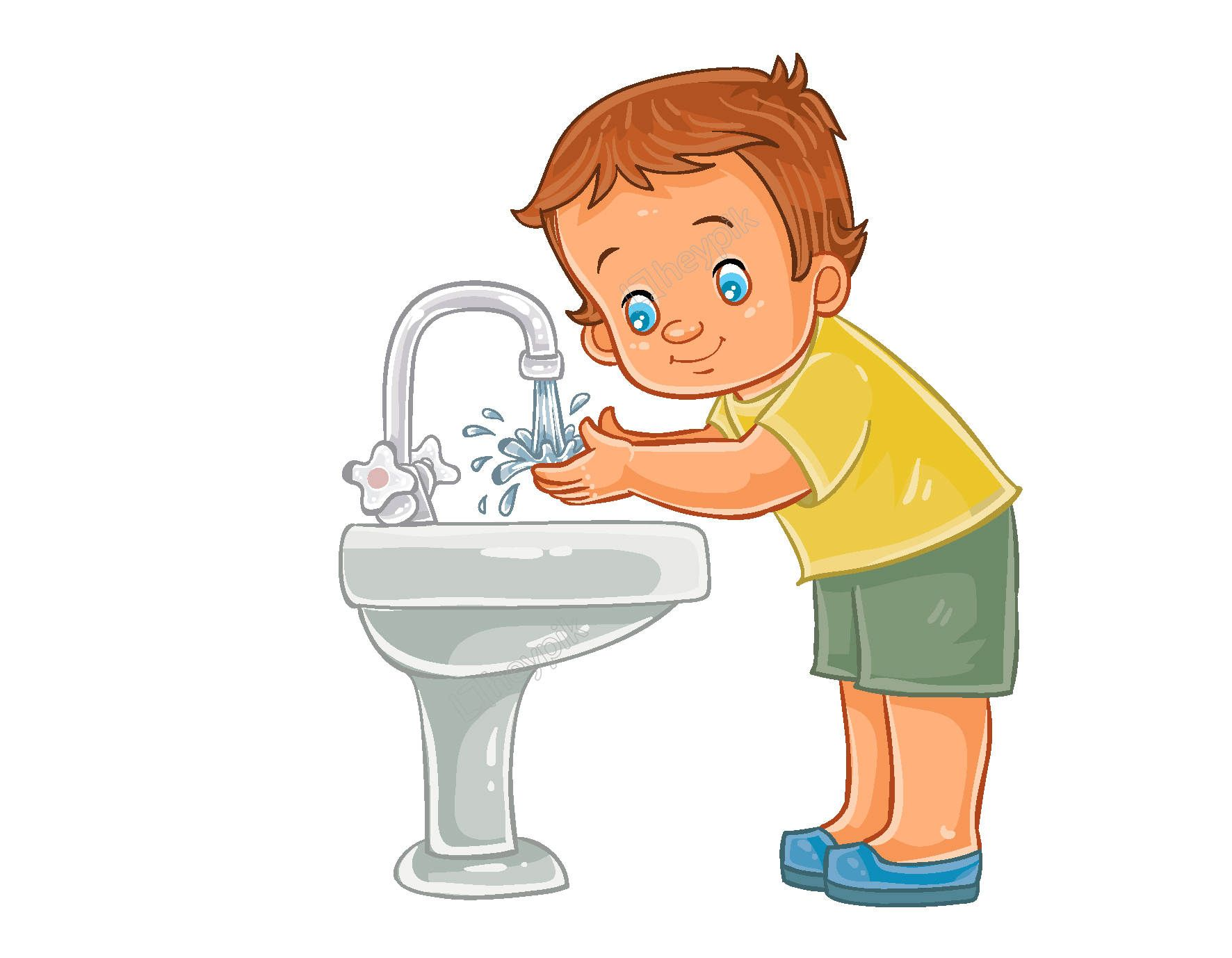 В квартире неисправен  кран, из которого за 1 час вытекает 1 стакан воды. Сколько чистой воды вытекает за сутки?
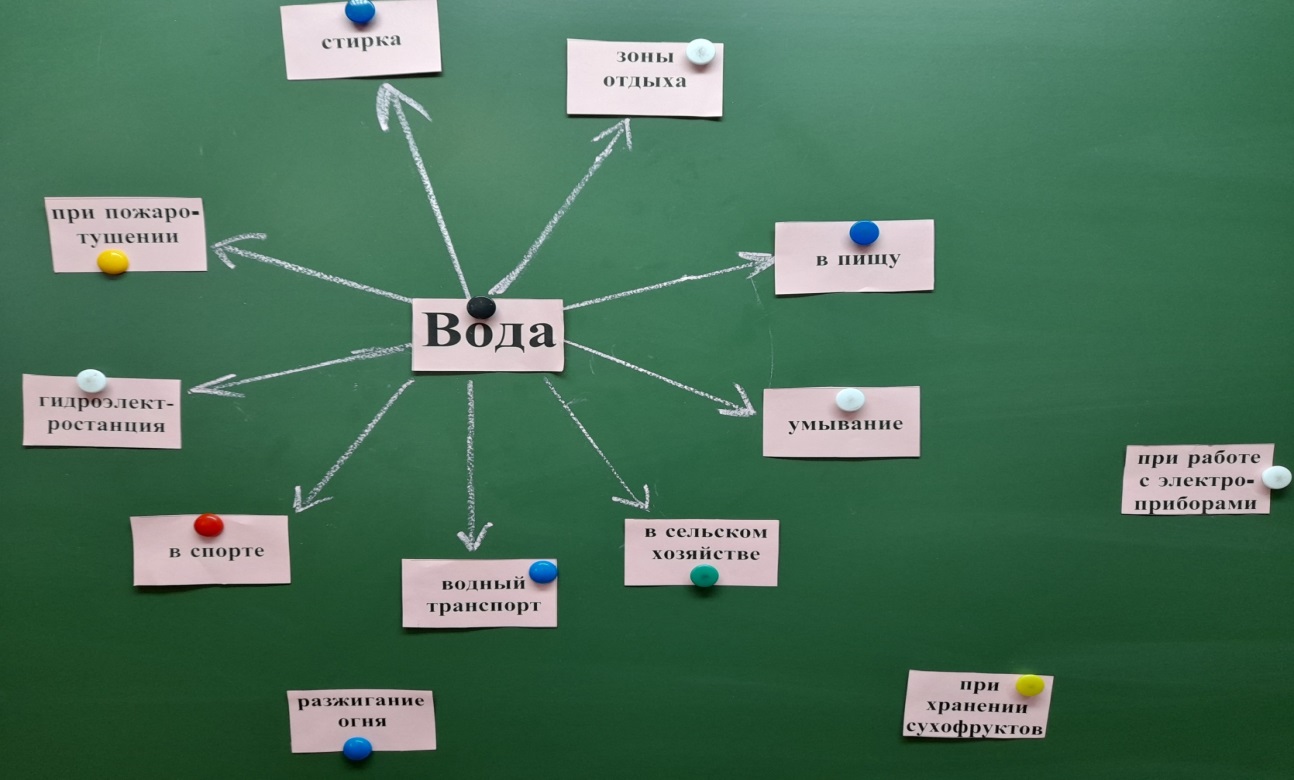 Место 
отдыха
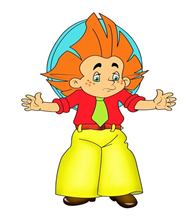 Занятие 
спортом
Выработка электроэнергии
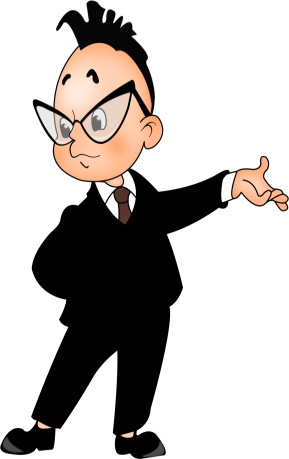 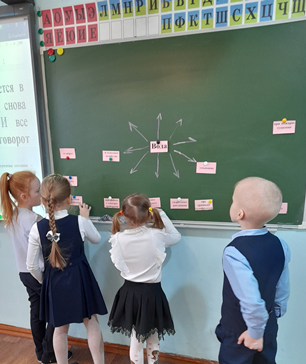 Водные ресурсы
24 стакана = 4 л
 1 неделя – 28 л
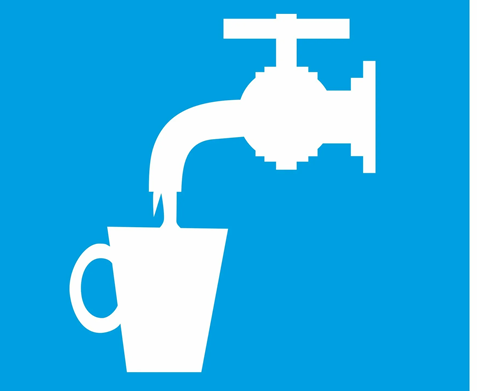 В промышлен-ности
Для питья 
и в быту
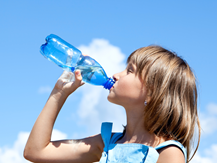 Рыболовство и охота
В сельском хозяйстве
При пожаротушении
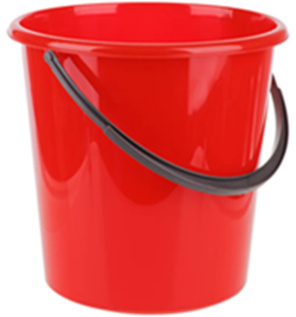 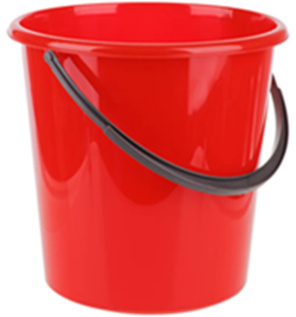 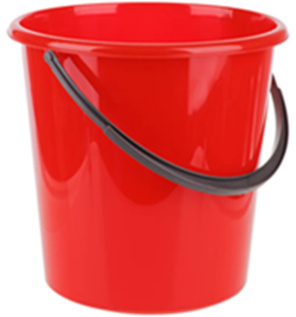 10л
10л
10л
Без воды жизнь на Земле была бы невозможна
Значение воды?
На умывание Незнайке  требуется 5 л воды, на чистку зубов 10 л.  Сколько всего литров воды требуется Незнайке для умывания и чистки зубов?
На сколько больше воды уходит на чистку зубов, чем на умывание?
Для приготовления обеда уходит 5 л воды, а на мытьё посуды на 7 л больше . Сколько всего литров воды уходит на мытьё посуды?
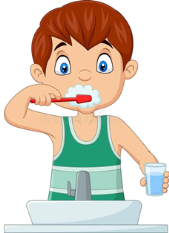 Перевозка пассажиров и грузов
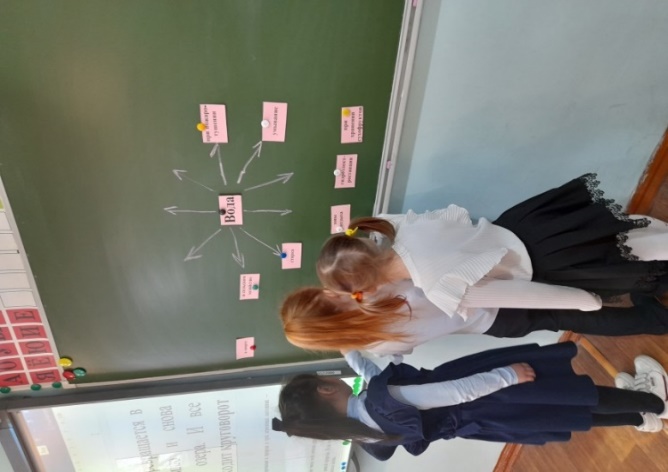 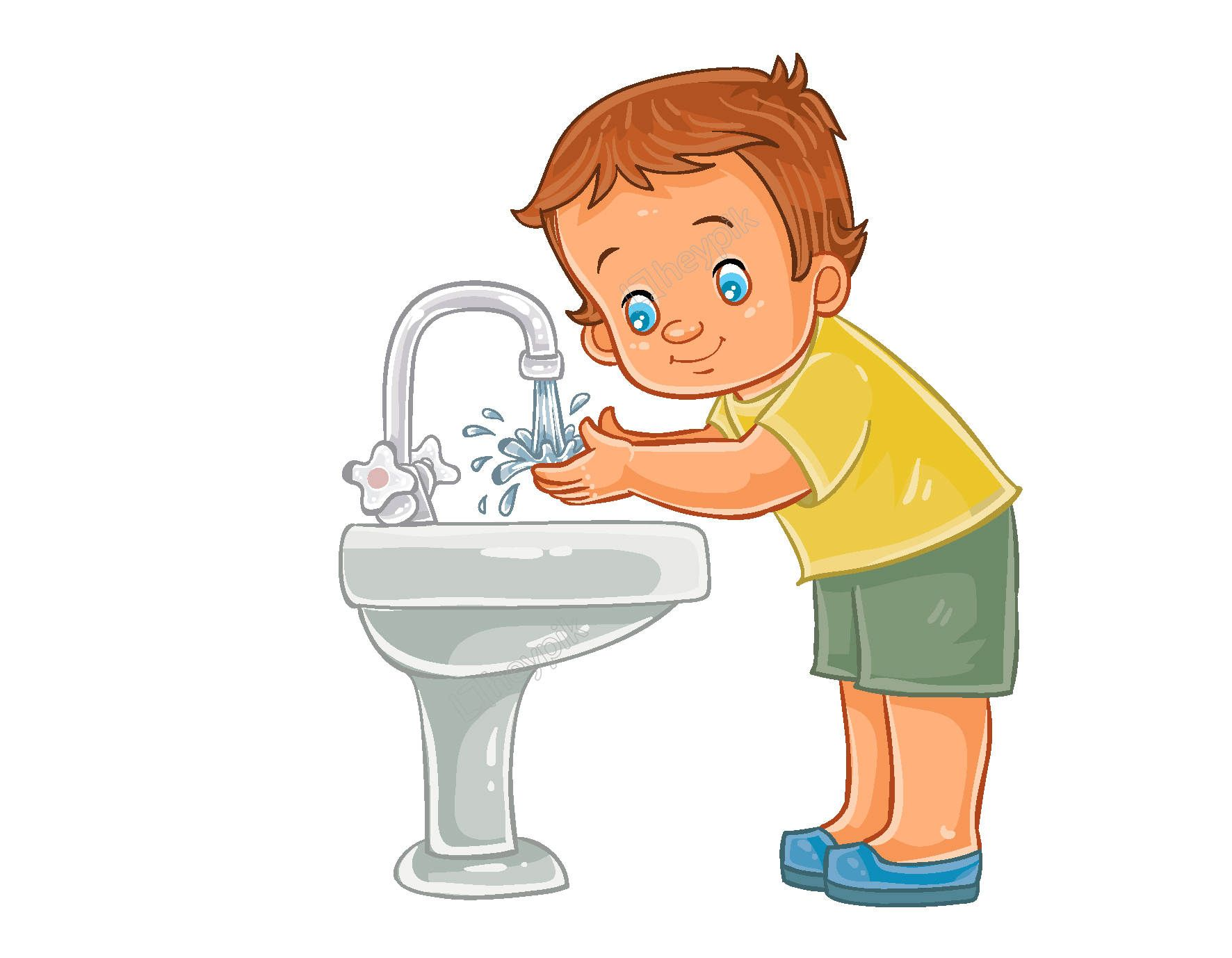 В квартире неисправен  кран, из которого за 1 час вытекает 1 стакан воды. Сколько чистой воды вытекает за сутки?
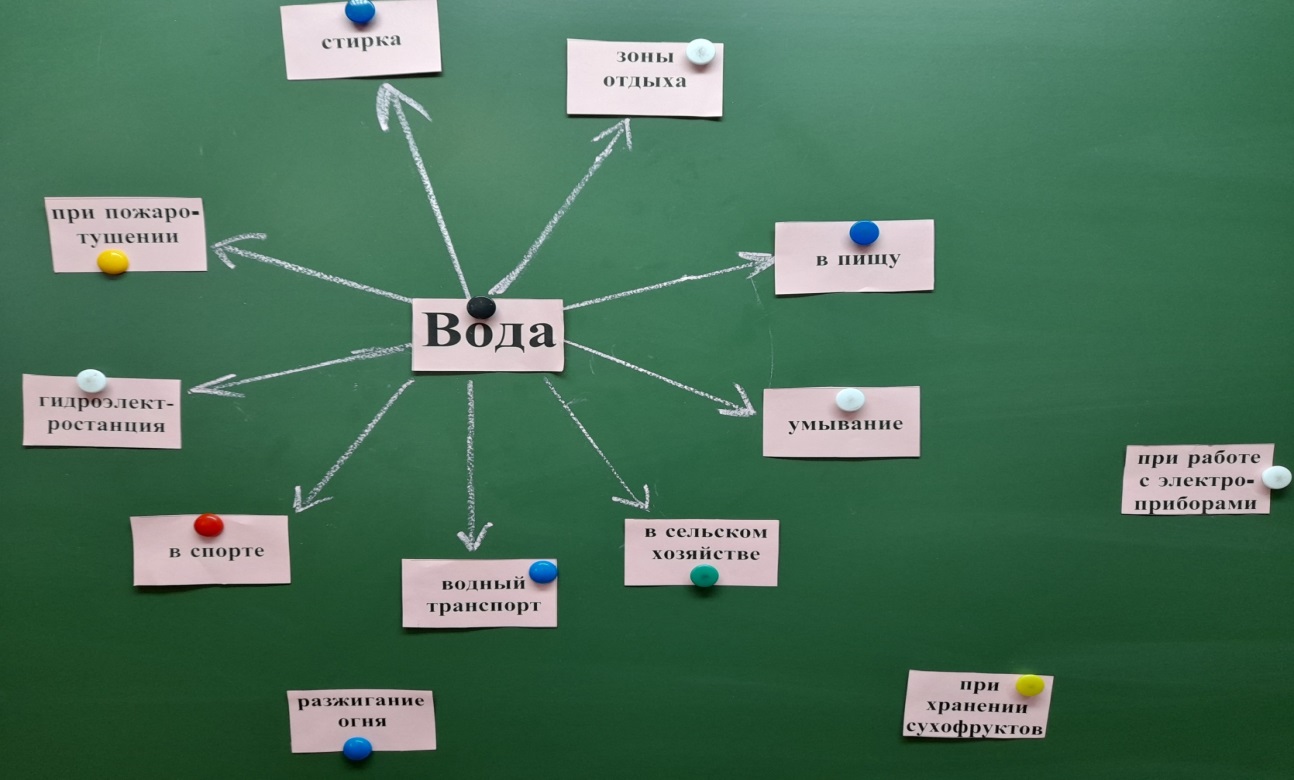 Место 
отдыха
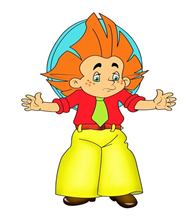 Занятие 
спортом
Выработка электроэнергии
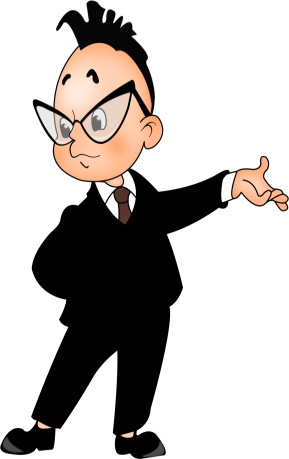 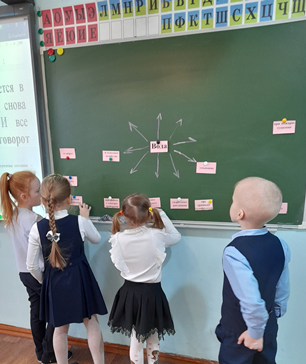 Водные ресурсы
24 стакана = 4 л
 1 неделя – 28 л
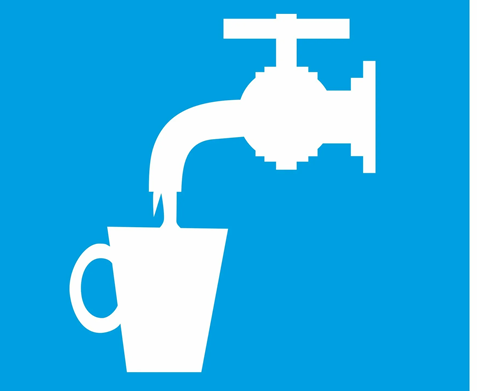 В промышлен-ности
Для питья 
и в быту
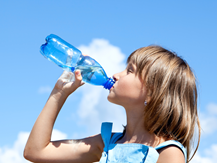 Рыболовство и охота
В сельском хозяйстве
При пожаротушении
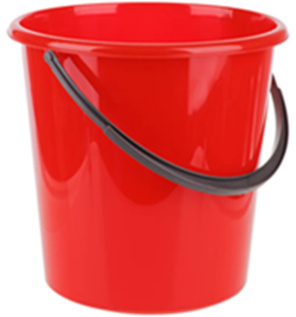 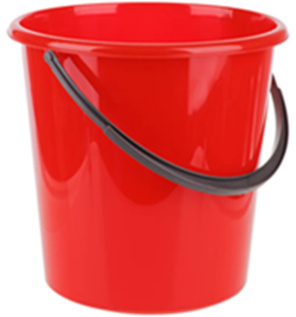 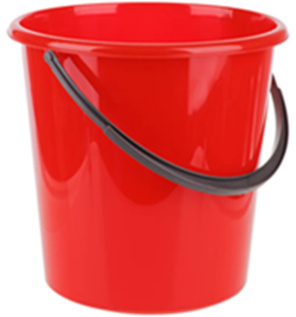 10л
10л
10л
Без воды жизнь на Земле была бы невозможна
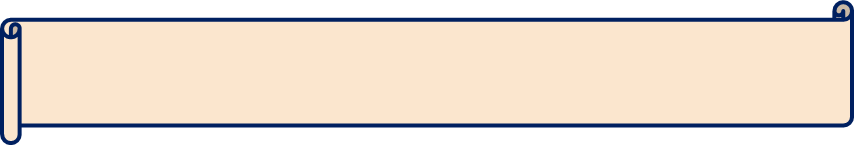 Рефлексия
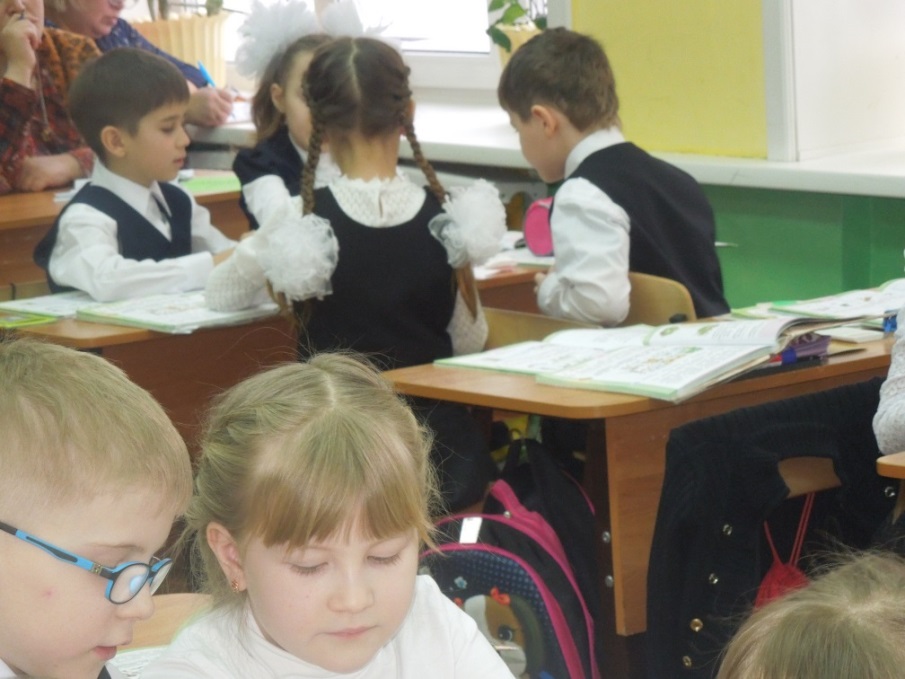 Что вы  можете сделать для охраны воды?
Как сберечь воду при умывании, при чистке зубов?
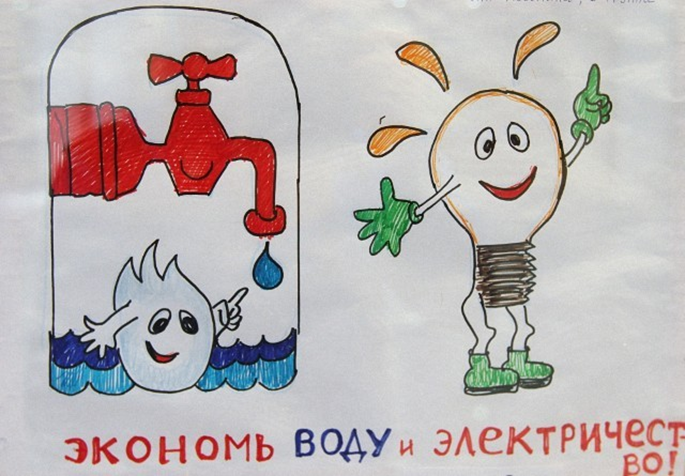 - Почему необходимо беречь и охранять воду?
 - Какие водоёмы и источники находятся в нашей местности? Что вы скажете об их экологическом состоянии?
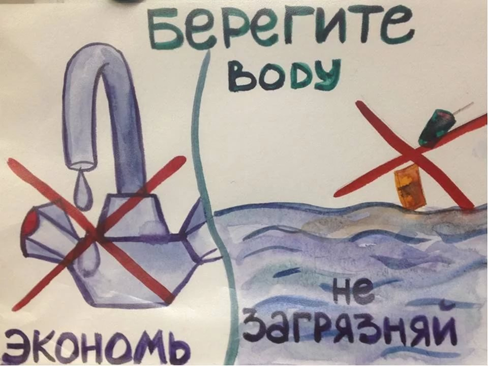 Воду попусту не лей,
Дорожить водой умей,
Закрывай покрепче кран,
Чтоб не вытек океан.
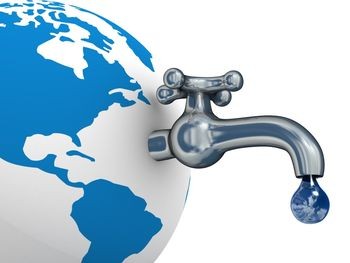